Кафедра как инструмент управления качеством образования
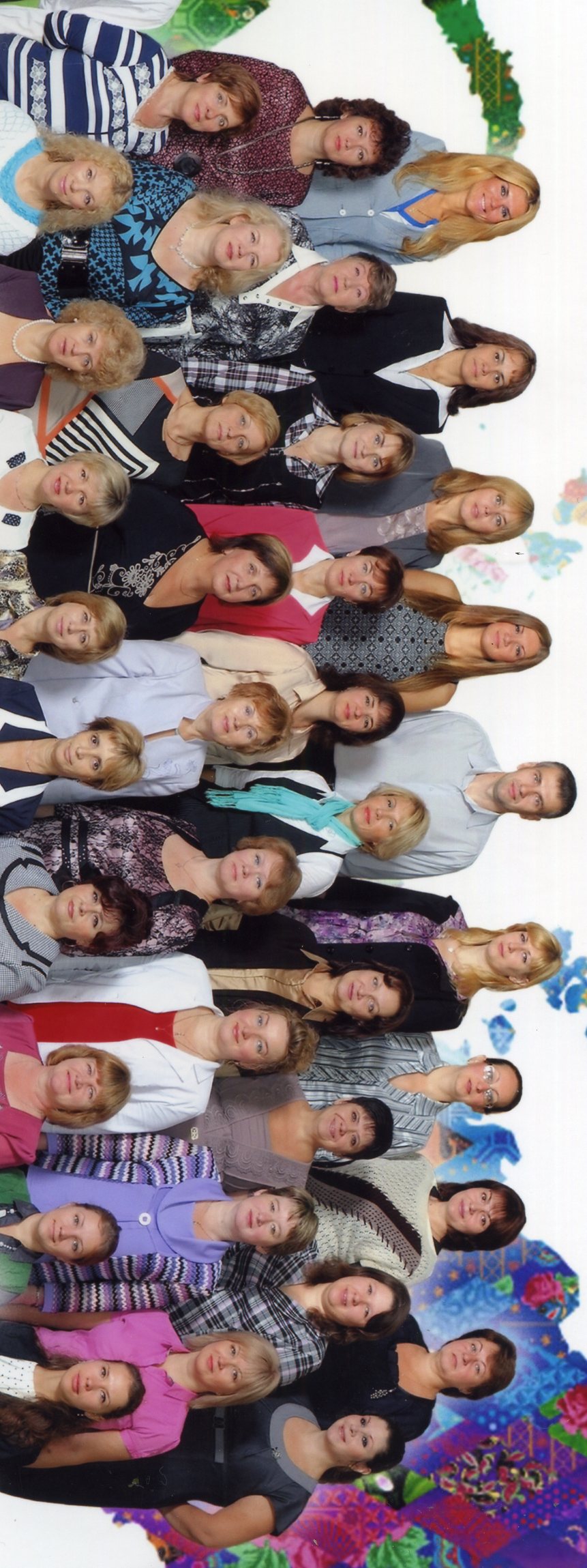 Городской конкурс школьных методических объединений образовательных учреждений
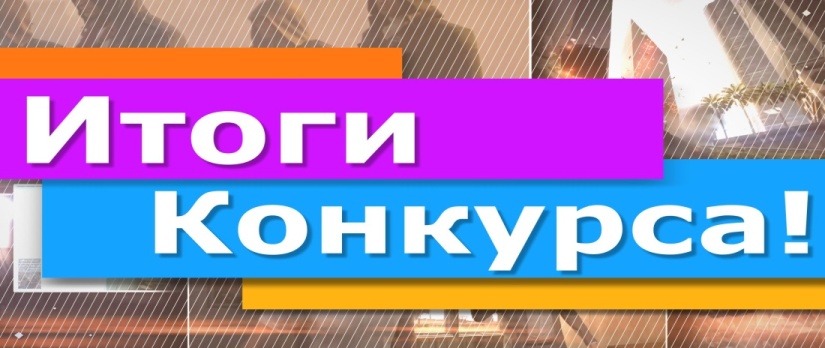 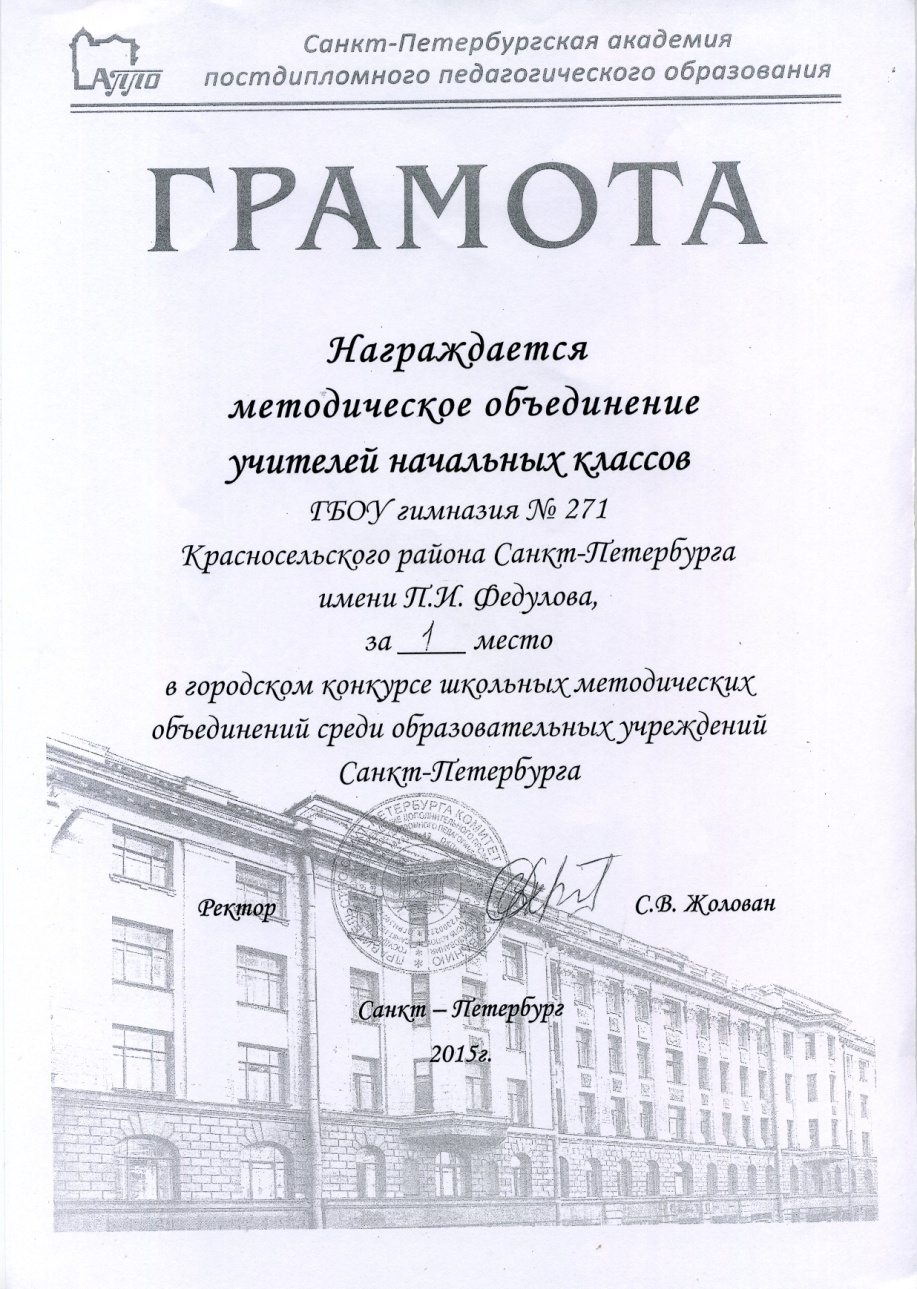 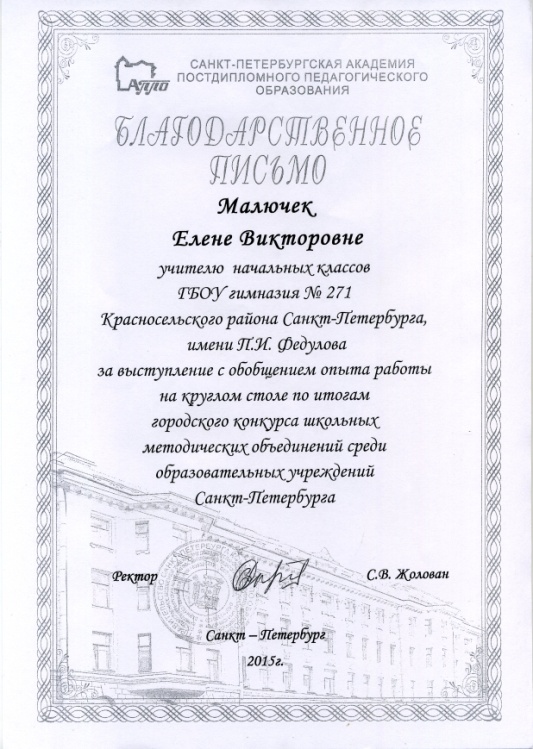 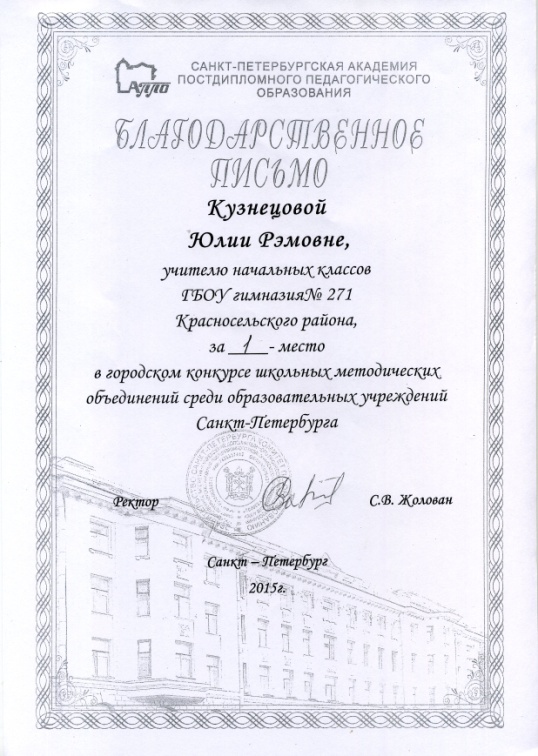 Критерии оценки представленных материалов
Полнота предоставления и корректность изложения содержания разработки
Отражение единых требований к оценке качества образования в соответствии с ФГОС
Конкретность в формулировке цели ШМО, как общественной организации
Системность в организации работы
Возможность использования разработки в ОО
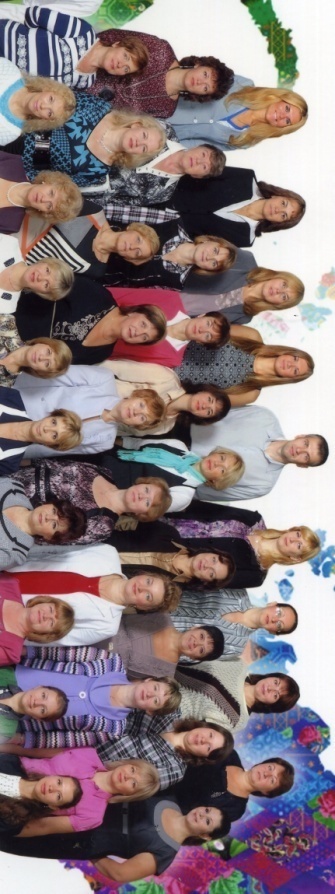 Начальная школа
Учителя-предметники -   32  человека
Организация участия кафедры в создании локальных актов
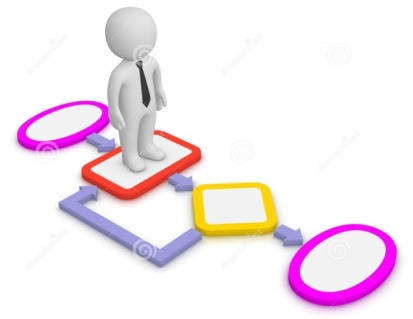 Положительные аспекты
Участие 
самих педагогов
Опыт работы
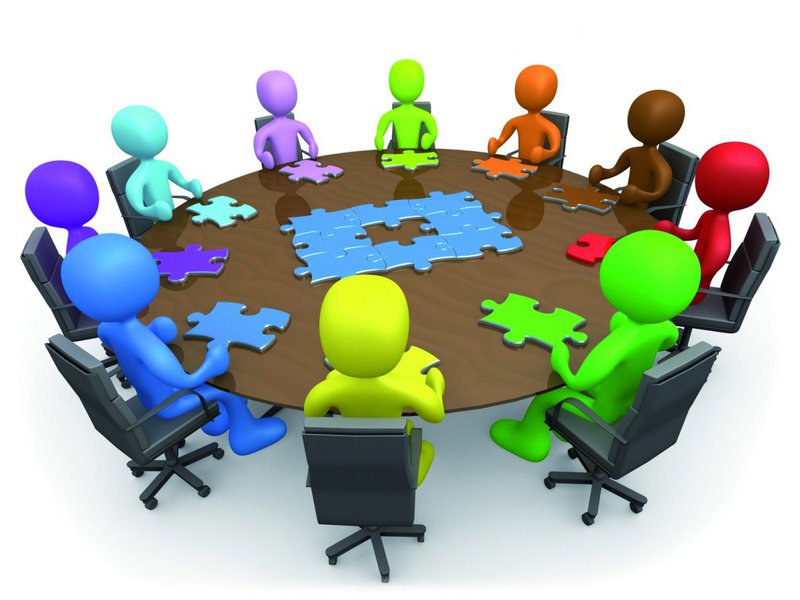 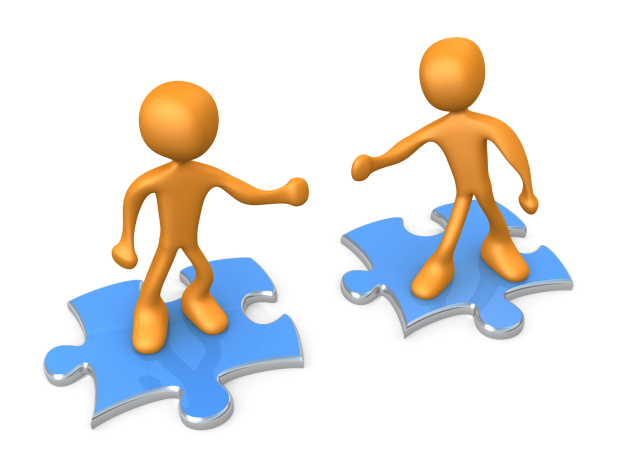 Открытость и доступность 
информации
Обмен опытом
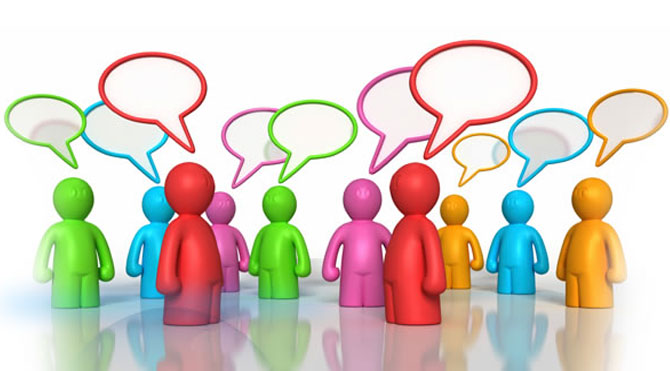 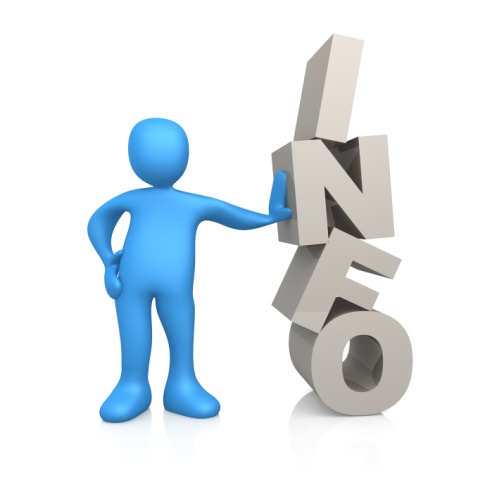 Организация системы оценки качества образования
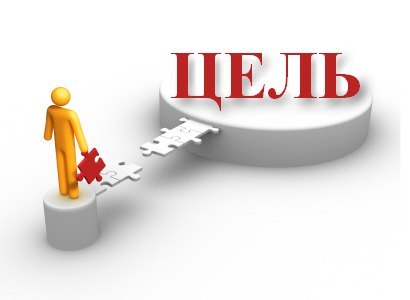 Формирование единой системы диагностики и контроля состояния образования, обеспечивающей определение факторов и своевременное выявление изменений, влияющих на качество образования в гимназии.
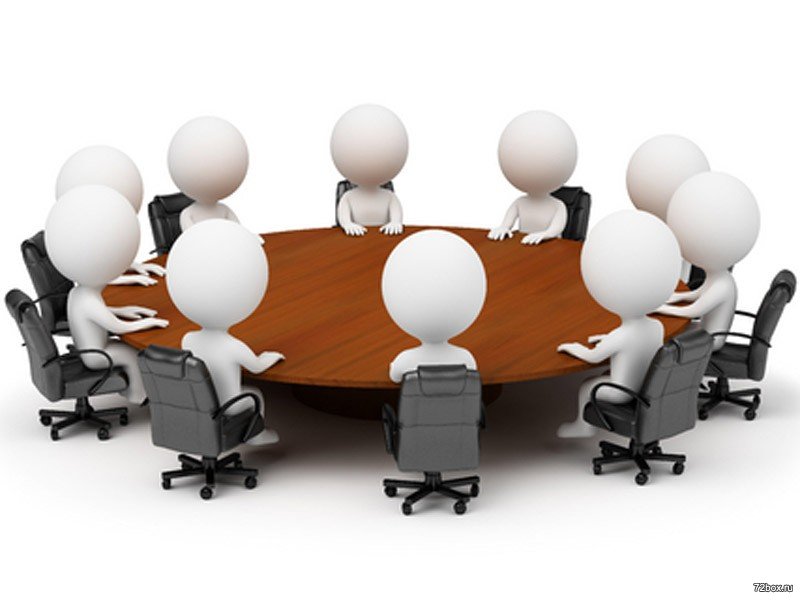 Положение о внутришкольной системе оценки 
качества образования  (ВСОКО)
Внутришкольная система оценки качества образования
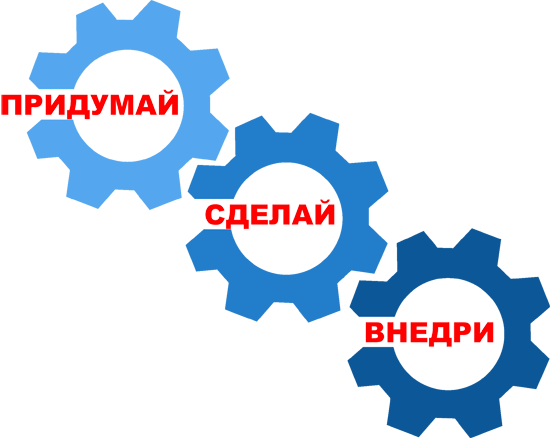 Образовательные результаты
Образовательный процесс
Образовательные условия
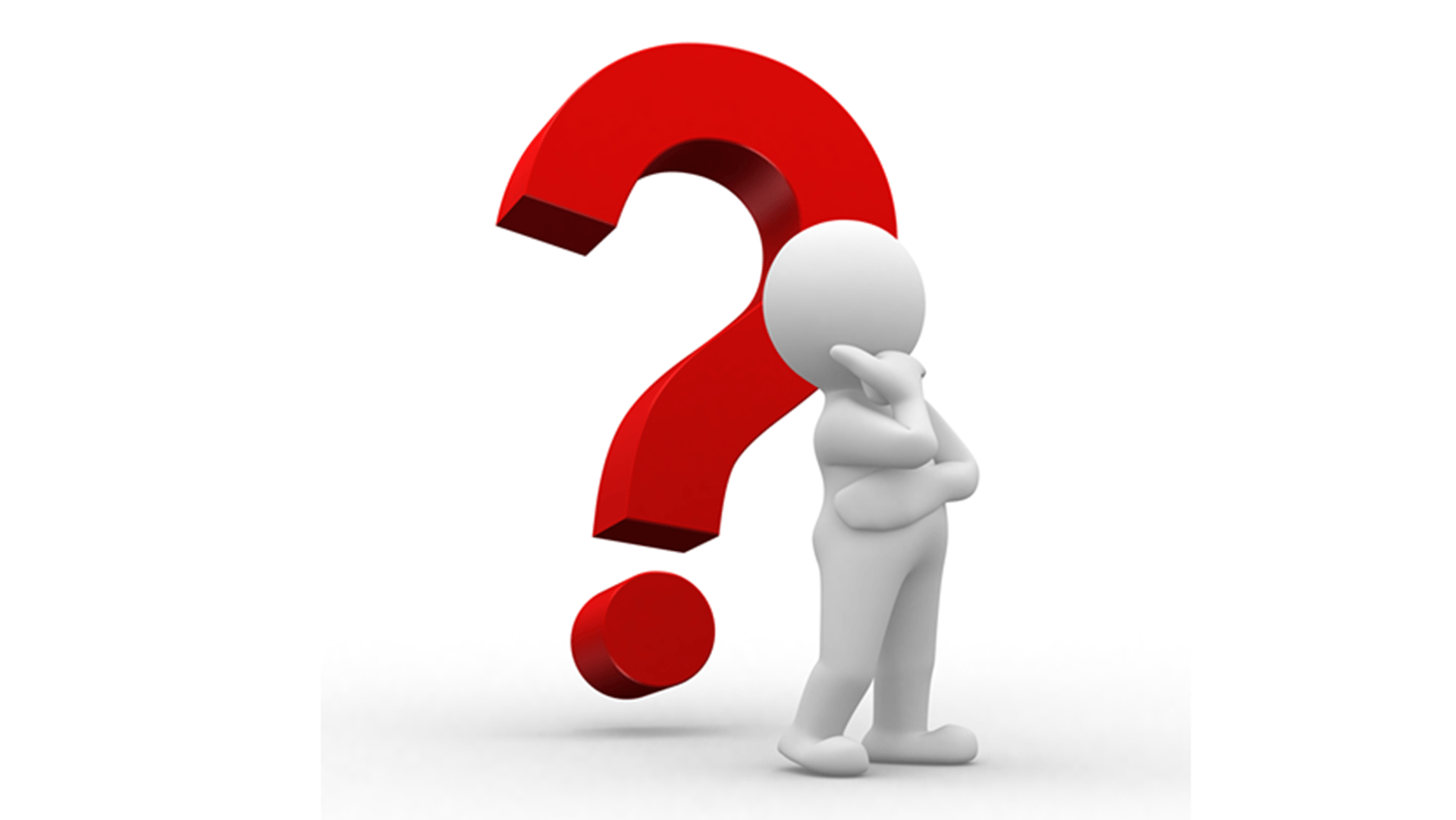 Оценка достижения планируемых  результатов
Положение о текущем контроле
Положение о ВСОКО
Положение о порядке проведения промежуточной аттестации
Положение о формировании фонда оценочных средств
Положение о внутреннем аудите
Образовательные результаты
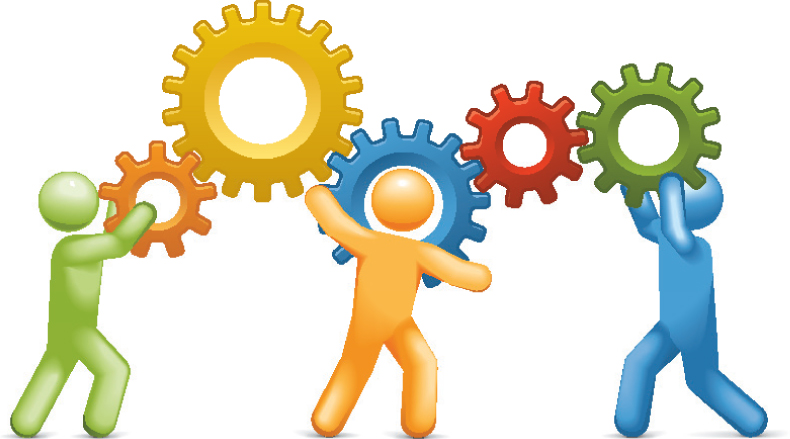 личностные
Предметные
метапредметные
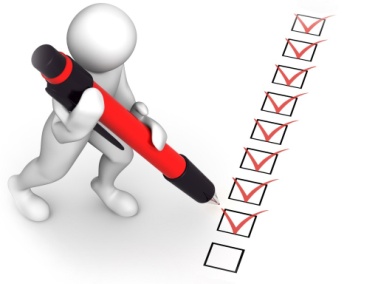 Как получить достоверную информацию?
Какова содержательная сторона аудита?

Какие намечаются тенденции?
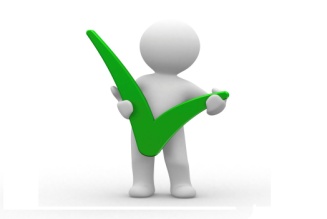 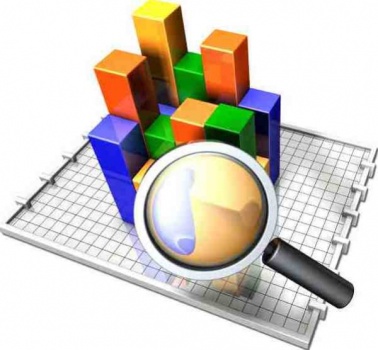 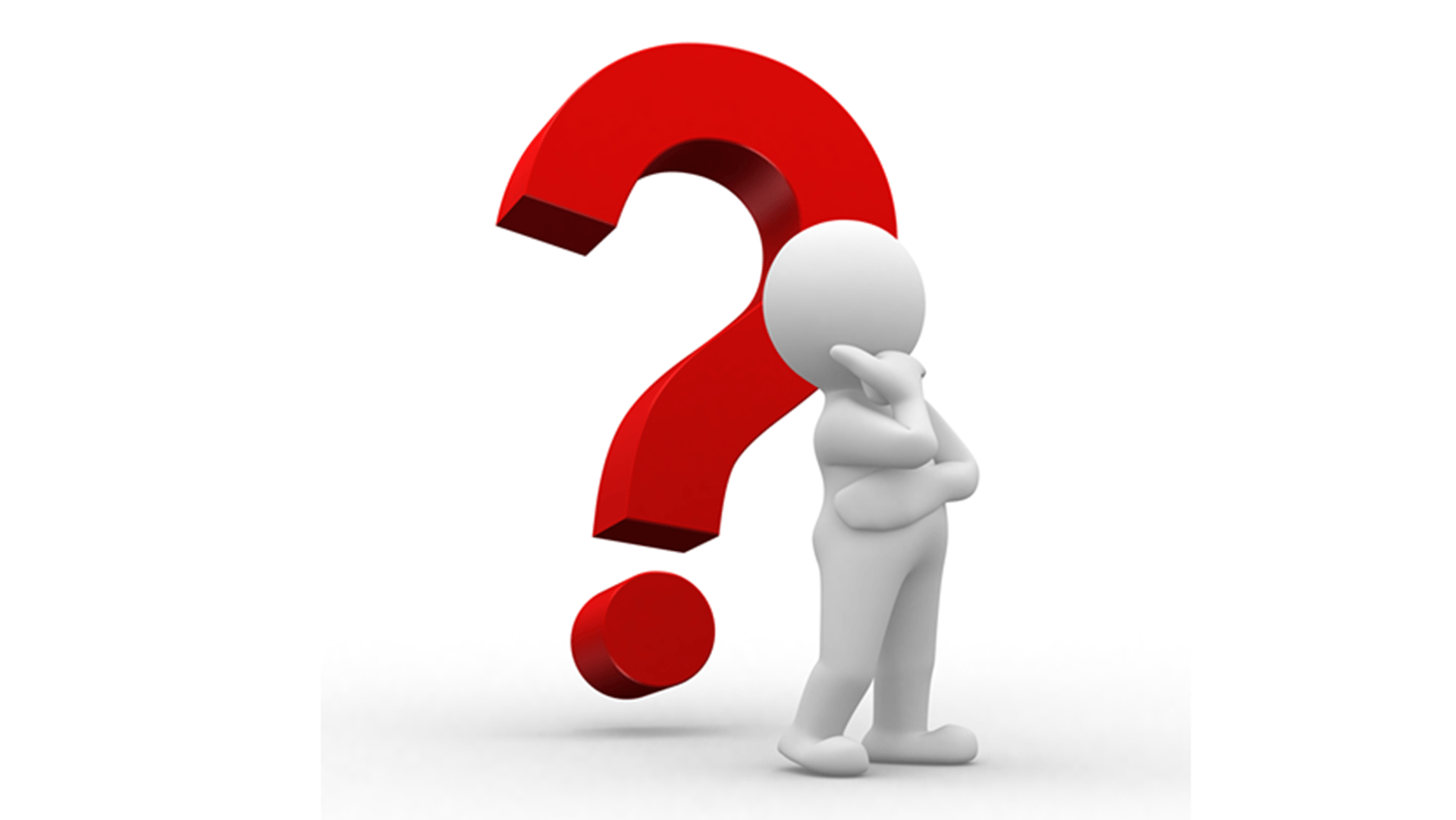 Изучение и самооценка состояния развития и эффективности деятельности кафедры.
Формирование единого понимания критериев качества образования и подходов к его измерению.
Систематическое отслеживание и анализ состояния системы образования в начальной школе для принятия обоснованных и своевременных решений.
Положительные аспекты
Периодичность анализа итогов формирования 
планируемых результатов
Обмен опытом 
при обсуждении путей 
корректировки работы 
для улучшения результатов
Опыт коллективной работы 
по анализу причин 
успехов и неудач
Организация анализа результатов мониторингов достижения учащимися планируемых результатов
Процент качества выполнения текущего и итогового контроля
Процент успевающих на «4 и 5» за разные периоды
Процент неуспевающих
Средний балл по предмету
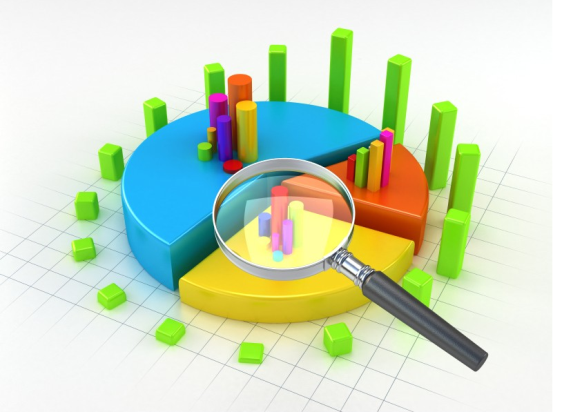 Средний балл обученности
ученика
класса
по  предмету
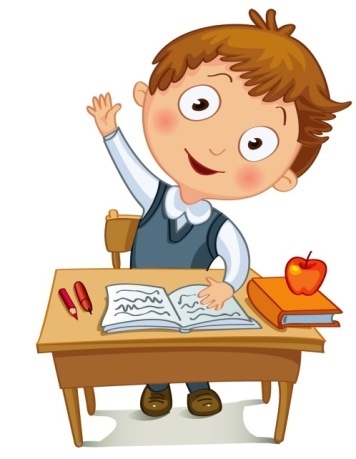 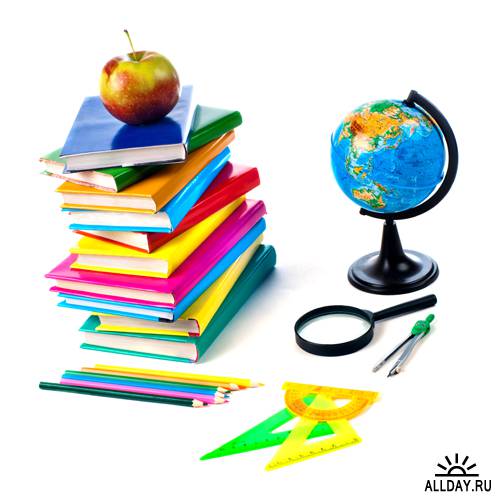 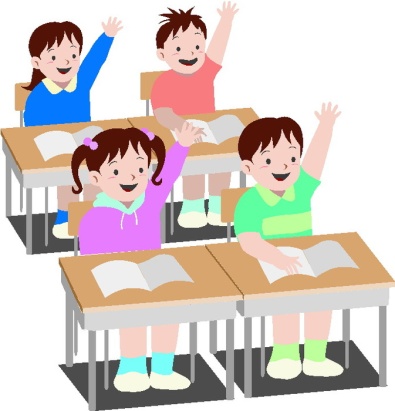 Средний балл фактической обученности по предметам начальной школы.
Средний балл
Положительные аспекты
Прослеживание динамики за разные периоды и определение намечающихся тенденций
Коллективное обсуждение полученных результатов и путей корректировки учебной работы 
Рост среднего балла (единые критерии оценивания, единые требования учителей, преемственность в преподавании)
Мониторинг метапредметных результатов
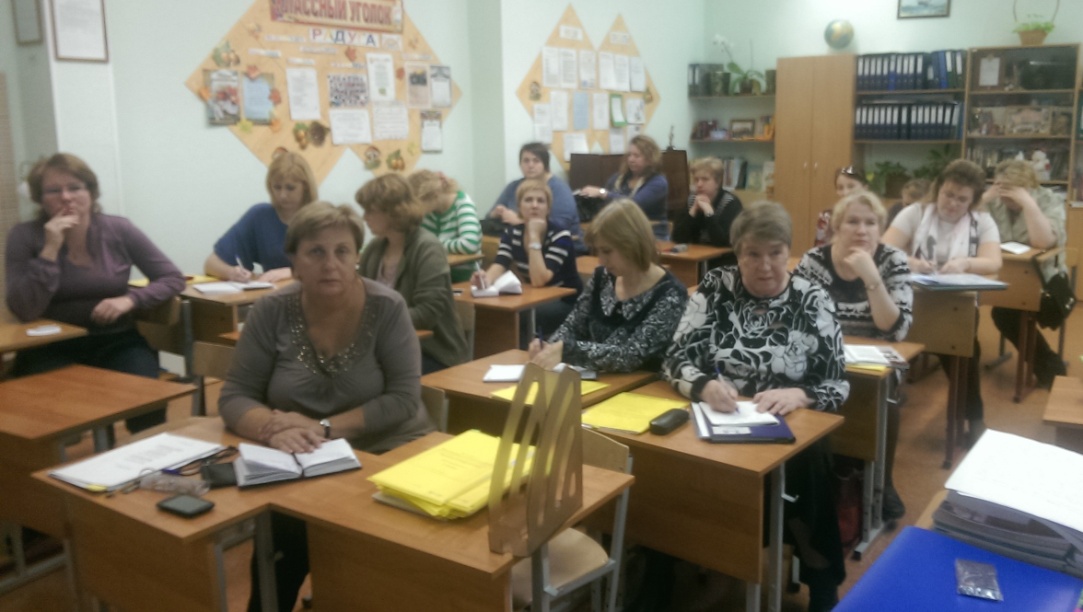 Положительные аспекты
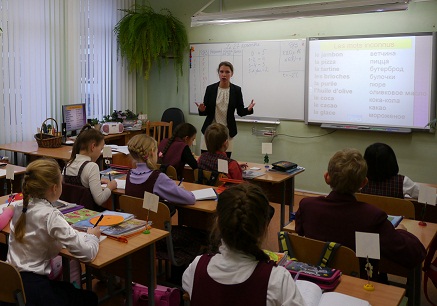 Организация внеурочной деятельности
Образовательный процесс
Внеурочная деятельность
Внеурочная 
деятельность
ФГОС
Что делать?
Какие формы выбрать?
Как проводить?
Опыт организации и проведения
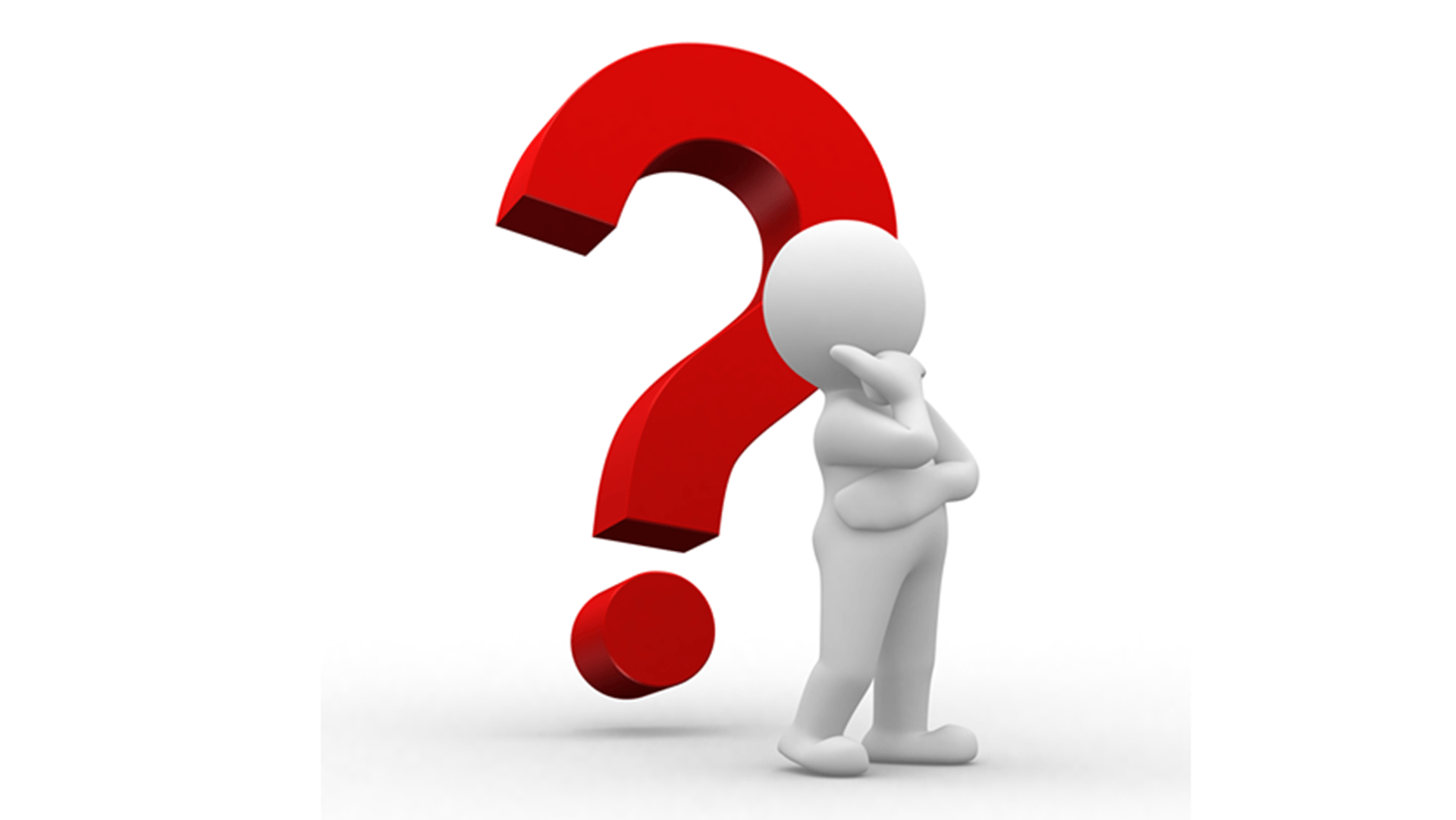 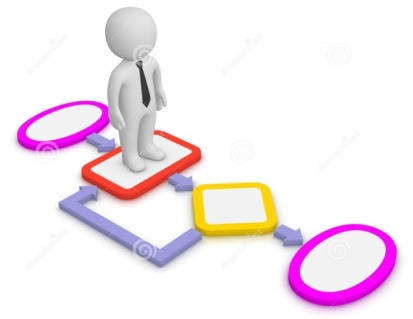 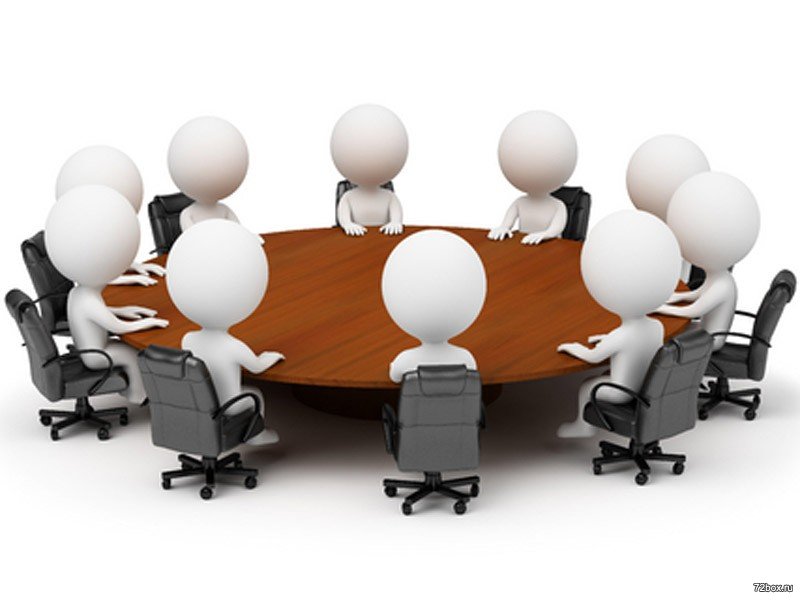 Положение о внеурочной деятельности
Проект программы,  проекты рабочих программ
Корректировка
Форма проведения
Единое образовательное пространство
Корректировка
Программы внеурочной деятельности «УСПЕХ»
Мониторинг эффективности внеурочной деятельности
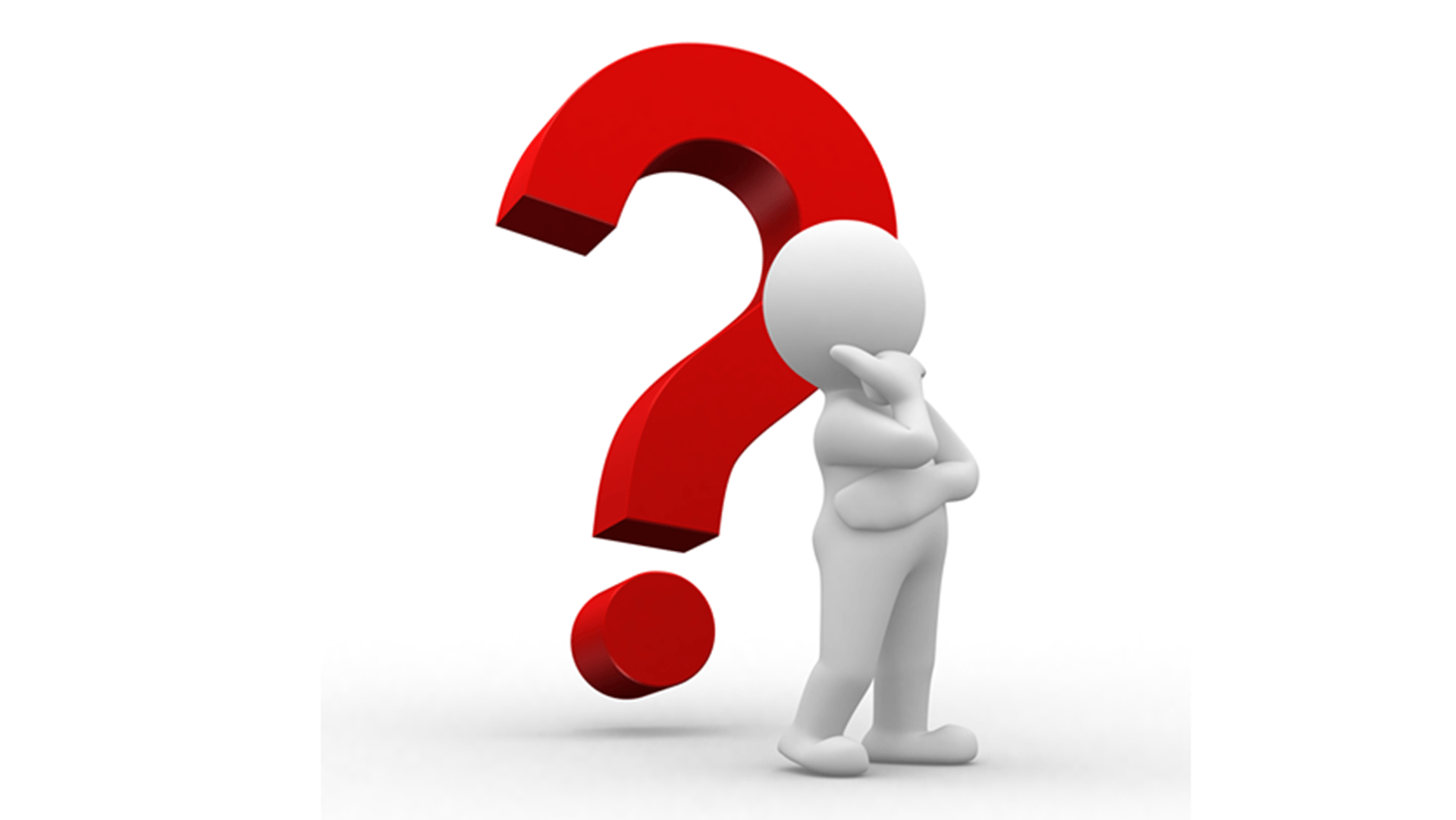 Определить, являются ли воспитывающими 
и результативными виды внеурочной деятельности, 
в которые вовлечены ученики.
Результативность системы мониторинговых исследований
Занятость учащихся во внеурочной деятельности
Востребованность внеурочной деятельности по направлениям
Положительные аспекты
Работа с одаренными детьми
«Хочу все знать»
«Путь к грамотности»
«Умники и умницы»
Положительные аспекты
Привлечены 
учителя-предметники, 
педагоги доп.образования
Участие 
самих педагогов
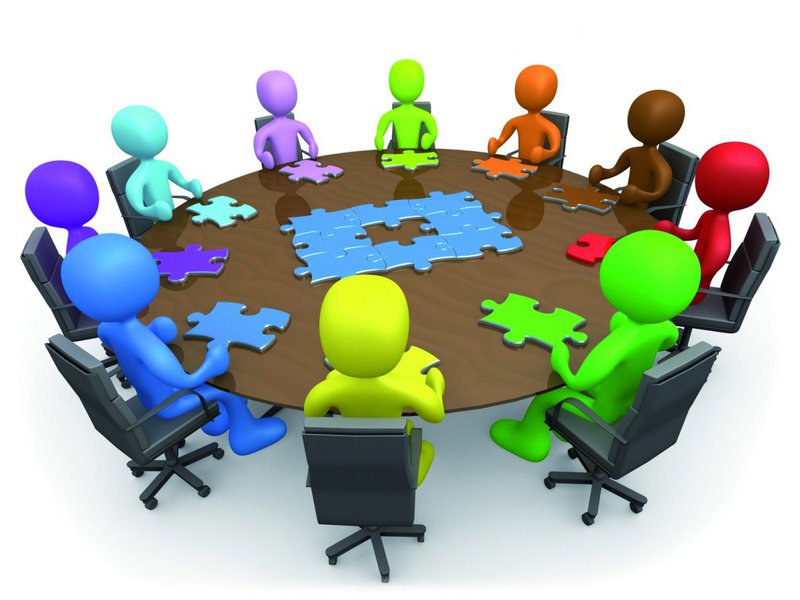 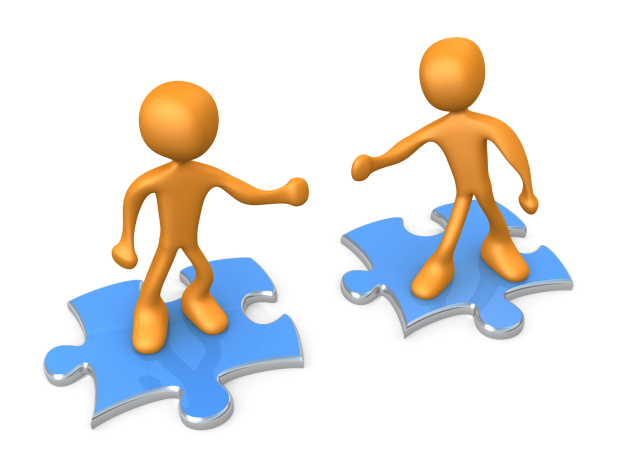 Открытость и доступность 
информации
Обмен опытом
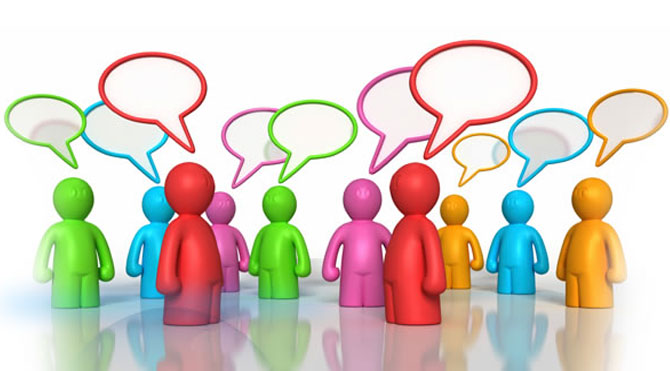 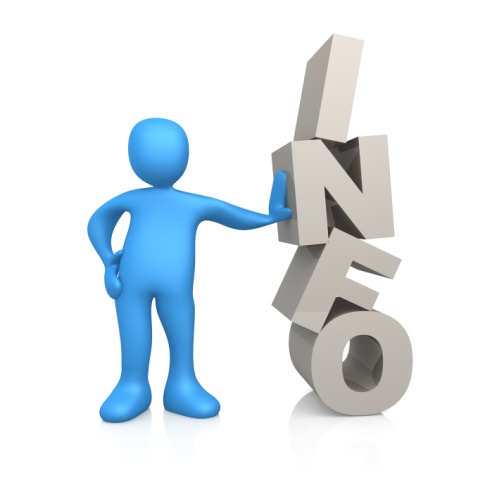 Учет занятости учащиеся во второй половине дня
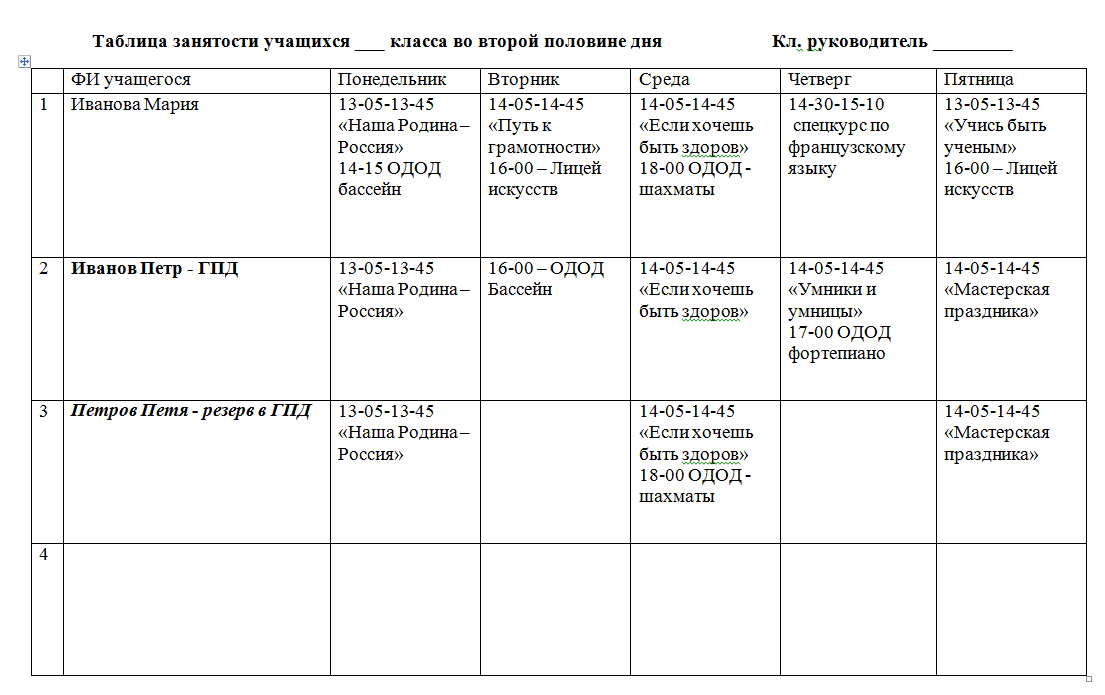 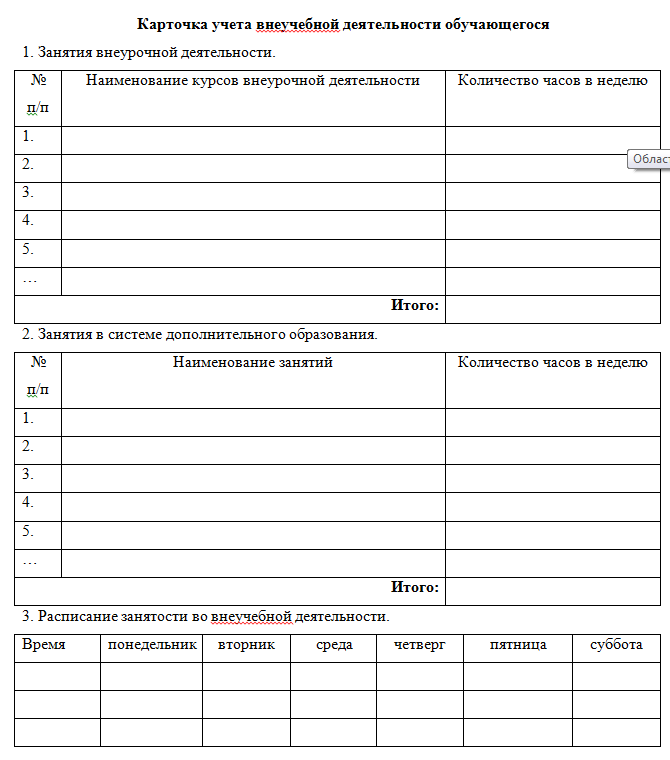 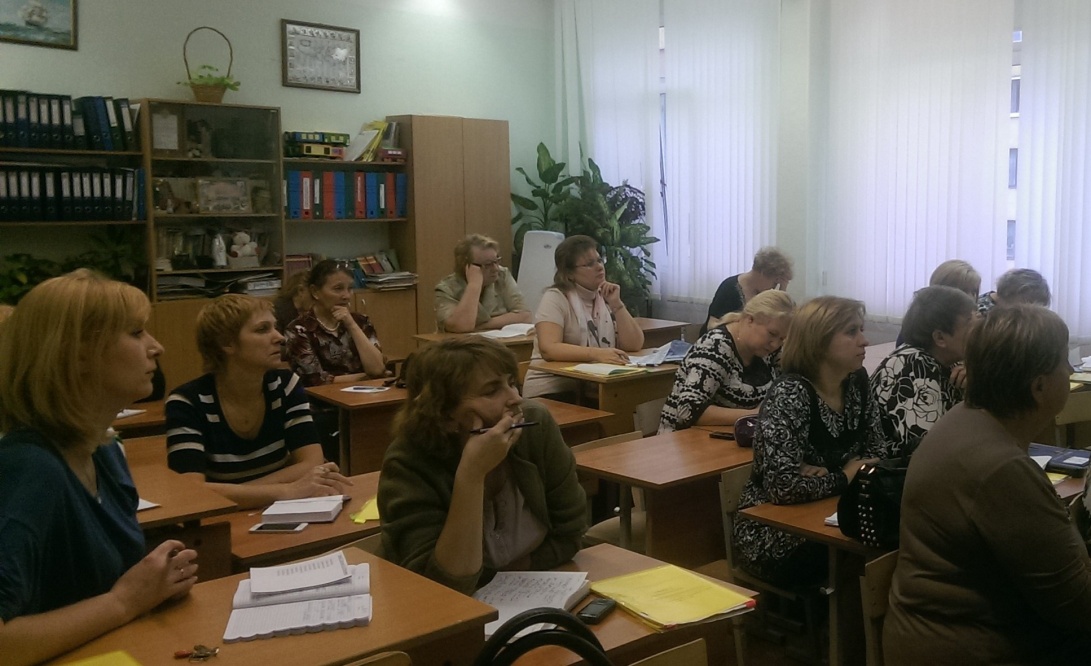